ЧОРНЕ МОРЕ
УРОК З ПРИРОДОЗНАСТВА В 4 КЛАСІ
АВТОР ПРЕЗЕНТАЦІЇ ПІЦЬ.С.Т.
Перевірка домашнього завдання
ВИБЕРИ ПРАВИЛЬНУ ВІДПОВІДЬ
1. МІСЦЕ, ДЕ ПОЧИНАЄТЬСЯ РІЧКА, НАЗИВАЄТЬСЯ:а) притокою;б) руслом;в) витоком.
2) ЗАГЛИБЛЕННЯ, ЯКИМ ТЕЧЕ РІЧКА, НАЗИВАЄТЬСЯ:а) гирлом;б) руслом;в) притокою.
3. ЧАСТИНОЮ ОКЕАНУ Є:а) річка;б) озеро;в) море.
4. ЯКІ РІЧКИ ПРОТІКАЮТЬ ТЕРИТОРІЄЮ УКРАЇНИ?а) Нева;б) Дністер;в) Дніпро.
5. ЯКІ ВОДОЙМИ НАЗИВАЮТЬ ШТУЧНИМИ?а) водосховище;б) озеро;в) море.
6. МОРСЬКА ВОДА НЕПРИДАТНА ДЛЯ ПИТТЯ, ТОМУ ЩО:а) вона холодна;б) у ній розчинено багато солей;в) вона брудна.
КЛЮЧ
1В; 2Б; 3В; 4Б-В; 5А; 6Б.
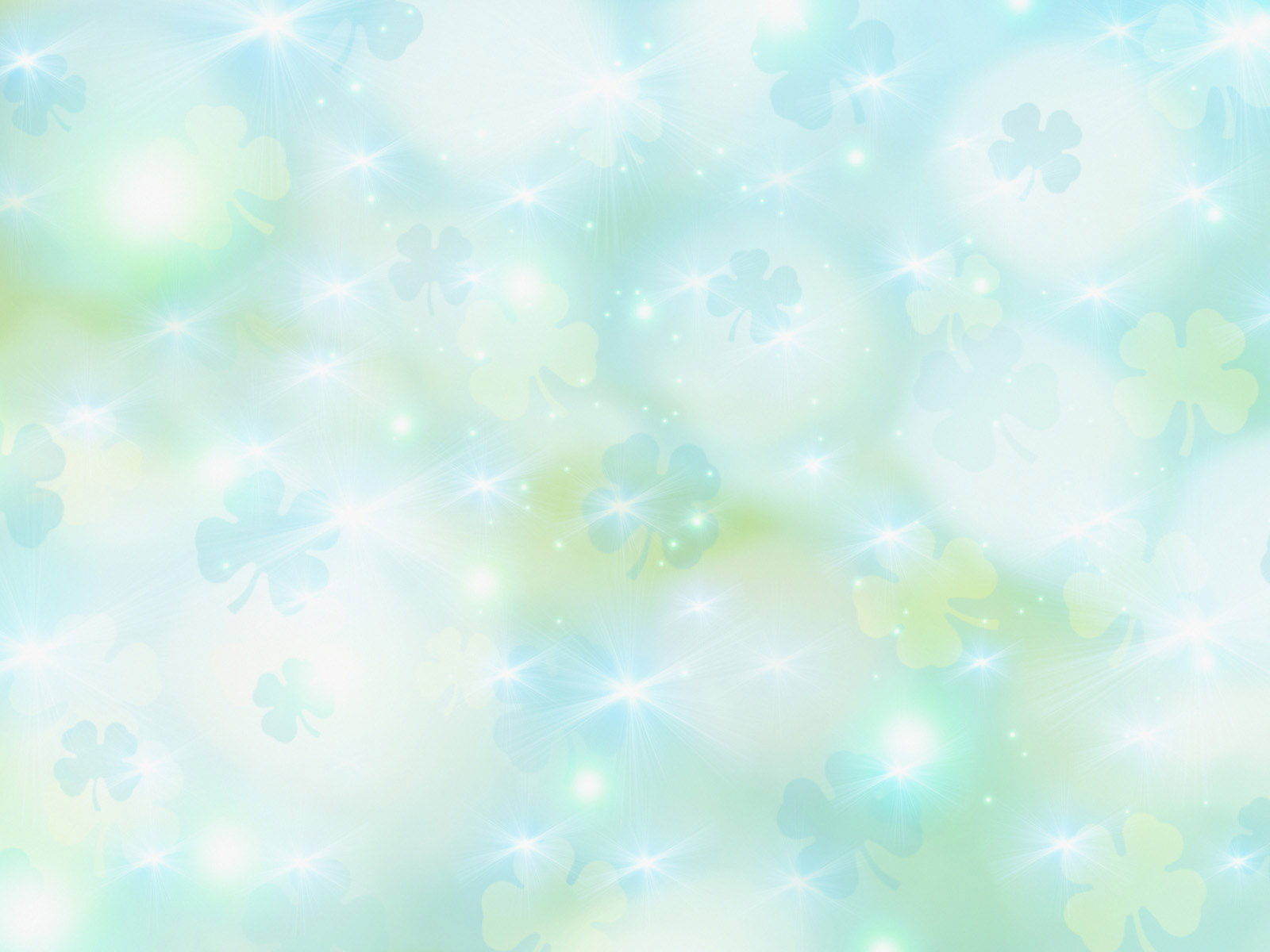 Чорне море
Піць Світлана Тодерівна
РОБОТА З КАРТОЮ.
Які моря омивають територію України? 
Знайди їх на карті України.
РОБОТА З ПІДРУЧНИКОМ
КОРИСТУЮЧИСЬ МАЛЮНКОМ 108, З’ЯСУЙ, ЯКІ КРАЇНИ ЗНАХОДЯТЬСЯ НА УЗБЕРЕЖЖІ ЧОРНОГО МОРЯ.
ЦІКАВО ЗНАТИ
ВПРАВА
«МІКРОФОН»
ЩО ТАКЕ ОСТРІВ?
ЯКІ НАЙБІЛЬШІ ОСТРОВИ ЧОРНОГО МОРЯ ВИ ЗНАЄТЕ?
ЩО ТАКЕ ПІВОСТРІВ?
ЯКИЙ ПІВОСТРІВ ЧОРНОГО МОРЯ НАЙБІЛЬШИЙ?
РОЗКАЖІТЬ ПРО РОСЛИННИЙ СВІТ ЧОРНОГО МОРЯ.
ЗА МАЛЮНКОМ 109 РОЗКАЖІТЬ ПРО РІЗНОМАНІТНІСТЬ ТВАРИННОГО СВІТУ ЧОРНОГО МОРЯ.
ЯКИХ ПТАХІВ ЧОРНОМОРСЬКОГО УЗБЕРЕЖЖЯ ВИ ЗНАЄТЕ?
ЩО ЗАГРОЖУЄ ЧОРНОМУ МОРЮ?
ЯК ОХОРОНЯЮТЬ ЖИВУ ПРИРОДУ ЧОРНОГО МОРЯ?
РОЗКАЖІТЬ, ПРО ЩО ВИ ПРОЧИТАЛИ У «БІБЛІОТЕЧЦІ ПРИРОДОДОСЛІДИКА».
ПРОЧИТАЙТЕ І ЗАПАМ’ЯТАЙТЕ ВИСНОВКИ НА С.124.
ЯКИМИ СЛОВАМИ ВИ ЗБАГАТИЛИ НА УРОЦІ СВІЙ СЛОВНИК?
ГРА «П’ЯТЬ РЕЧЕНЬ»
СФОРМУЛЮЙТЕ, ЩО ВИ ЗАПАМ’ЯТАЛИ НА СЬОГОДНІШНЬОМУ УРОЦІ, ВИКОРИСТОВУЮЧИ ТІЛЬКИ 5 РЕЧЕНЬ.
ДОМАШНЄ ЗАВДАННЯ
ПІДРУЧНИК (С.119-124)
ВИКОНАТИ ЗАВДАННЯ В ЗОШИТІ
ДЯКУЮ ЗА УВАГУ
ПРЕЗЕНТАЦІЮ СТВОРИЛА ПІЦЬ С.Т.